Hello North Country Road
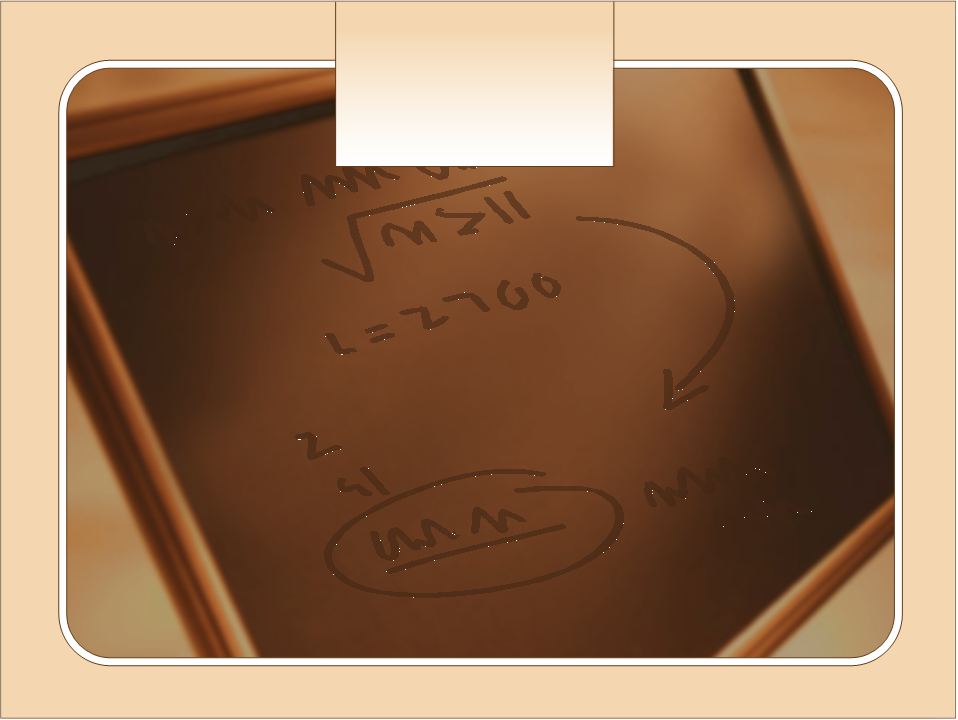 Meet Your NCR Counselor
Mrs. M. Raptis (A-F)  
Mrs. T. Melucci (G-M)
Mr. J. McMorris (N-Z)
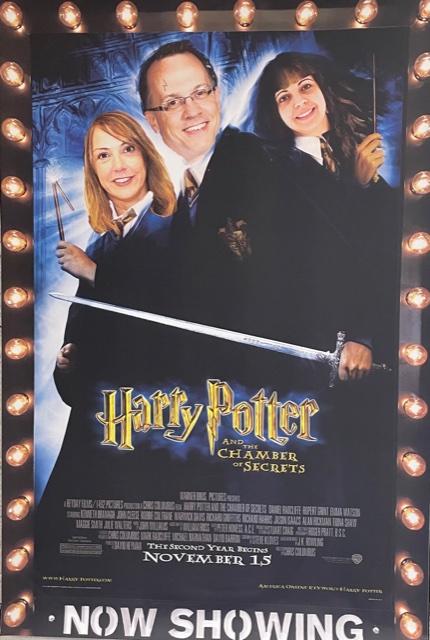 We 
Are Famous at North Country Road!!!
What Is a School Counselor?
School counselors help students develop the academic and social skills needed to succeed in school!
How Can We Help?
It's awesome being a kid, but sometimes we all struggle with feelings of sadness, worry or just feeling overwhelmed!
As school counselors we are here to talk to you about anything...school stuff, friends or even things going on outside of school.
Between You and Me
Sudent A:
“I want to talk to my counselor but im worried that they may tell my parents or my teachers.”
Student B:
“My counselor said that our conversations are confidential, but what does that mean?”
Let's Find Out…………...
Confidential mean that the conversation between you and your counselor is just between the both of you but sometimes there are special circumstances….



Such as if you tell us that:
Someone is hurting you
You want to hurt yourself
You are hurting someone else
Or someone else’s safety is at risk or your safety is at risk
If that happens then we must get help!
Keeping kids safe is our #1 priority!
What Else Do We Do?
Career Readiness……..What is that?
Through different activities and group meetings, we will talk about how to develop awareness of learning styles, and interests as they             relate to future careers that you may be interested             in.
Naviance at North Country Road Middle School
Purpose of our counseling career program:
a.     	Prepare students for academic success by goal setting
b.     	Introduce career standards & career clusters
d.     	Develop a working understanding of own strengths & weaknesses
e.     	Develop a working knowledge of learning styles
So Remember…...
If you are feeling:
Disorganized
Worried or sad
Having problems with your friends
Having trouble with something at school or at home
Struggling with schoolwork
Or maybe you just want to talk to someone
Reach out to your school counselor….we are here to help you!!!!



You are not alone!!!!!